@360tra
كيف تؤسس نظام بيعي فعال لأعمالك؟
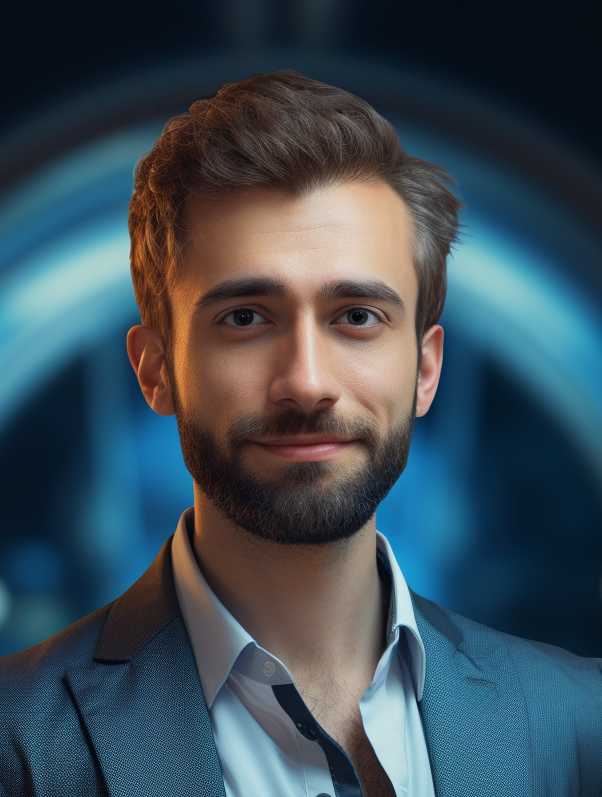 Allan Baker
360 TRAINERS
SWIPE >>>
#ISLP
حدد السوق المستهدف
اعرف جمهورك، واكتشف احتياجاتهم 
فهم جمهورك المستهدف يساعدك في تصميم عروض تلبي احتياجاتهم بدقة.
SALES TIPS
2 of 5
@yourinsta
#ISLP
تطوير عرض فريد
قدّم ما يميزك عن الآخرين.
 ابتكر عرضًا فريدًا يجعلك مميزًا عن المنافسين ويجذب العملاء.
SALES TIPS
3 of 5
@yourinsta
#ISLP
بناء فريق مبيعات محترف
درّب فريقك على استراتيجيات البيع.
فريق مبيعات مدرّب جيدًا يمكنه تحسين نتائج البيع بشكل كبير.
SALES TIPS
4 of 5
@yourinsta
#ISLP
قياس الأداء وتحسينه
راقب الأداء وعدّل الاستراتيجيات.
قم بقياس الأداء باستمرار وكن جاهزًا لتعديل استراتيجياتك لتحقيق نتائج أفضل.
SALES TIPS
5 of 5
@yourinsta
@360tra
جاهز للانطلاق؟ 
ابدأ الآن بتطوير نظامك البيعي!
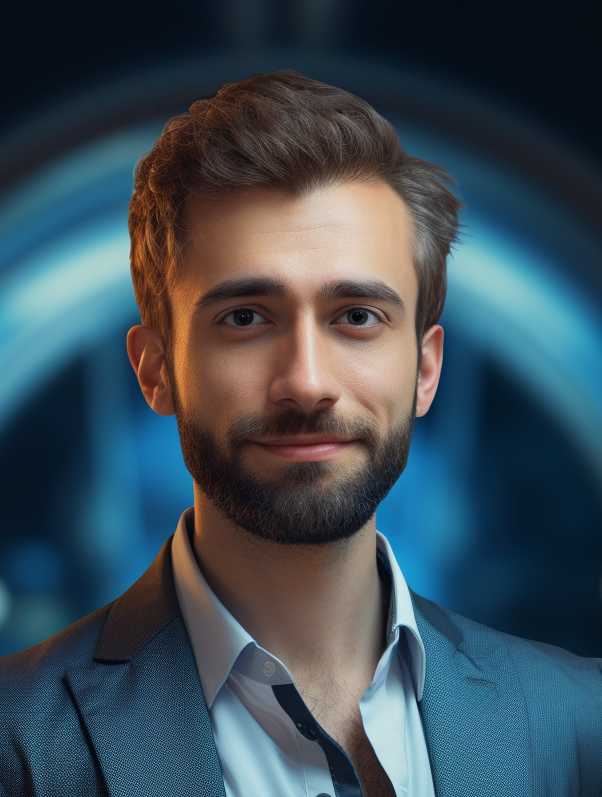 Omr yusuf
360 TRAINERS
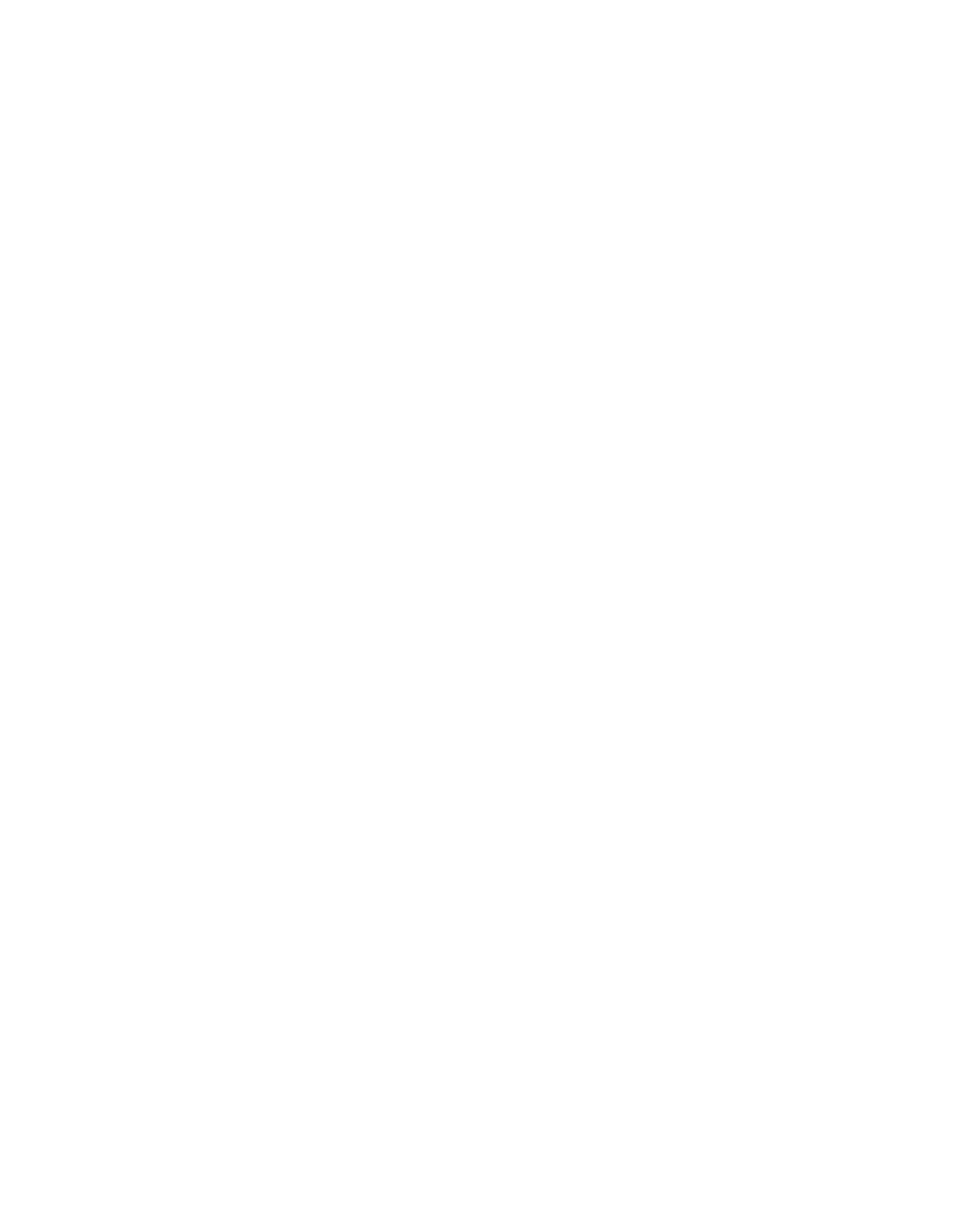